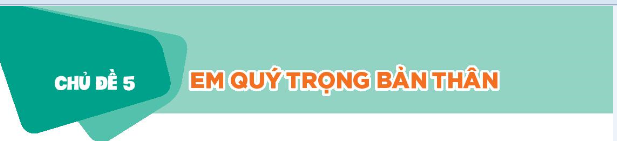 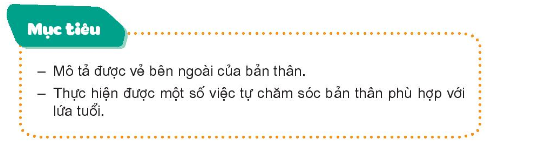 BÀI 11: CHÂN DUNG CỦA EM
Hoạt động 1:
Nhận biết vẻ bên ngoài của em
Chia sẻ với bạn về đặc điểm bên ngoài mà em yêu thích
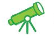 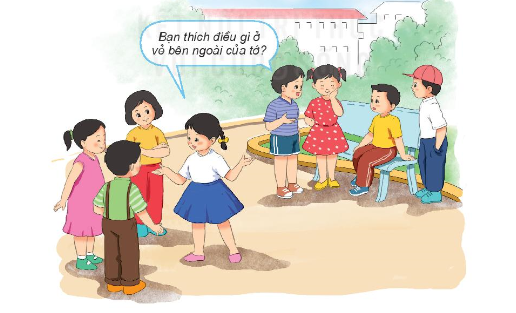 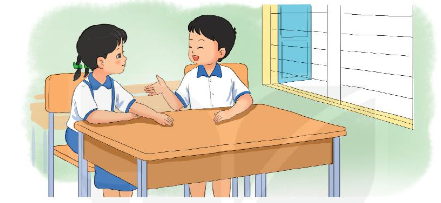 Hoạt động 2: Nói lời động viên để giúp bạn tự tin
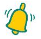 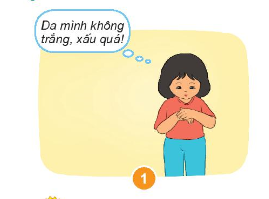 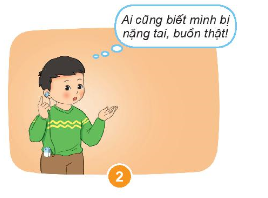 Hoạt động 3:
Chăm sóc vẻ bên ngoài của bản thân cho sạch sẽ, đáng yêu
Nhận xét những nét đáng yêu của người thân
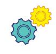 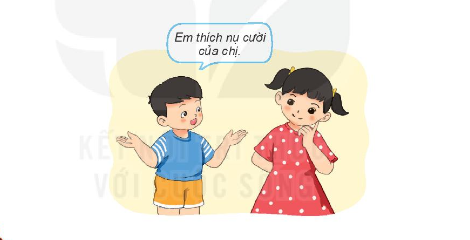 TRÒ CHƠI
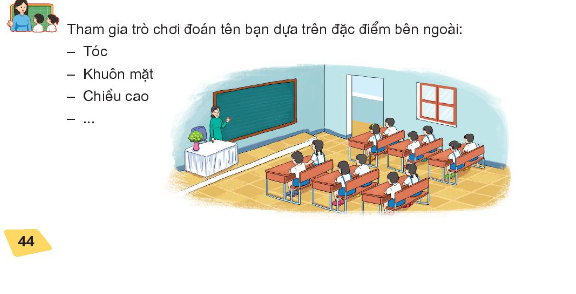 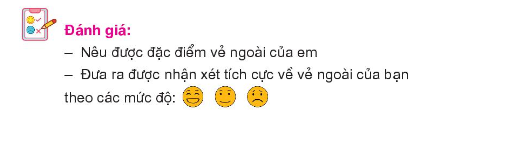